Natuur inclusief Bouwen
huisstijl
10-9-2024
1
Ineke Wesseling
Stadsecoloog
Ineke.wesseling@arnhem.nl
NATUUR in de WOONOMGEVING
huisstijl
Groen in de wijk

En

Natuurinclusief bouwen = gebouw en tuin bieden mogelijkheden
10-9-2024
2
Waarom ook weer?
huisstijl
Bouwbesluit

Verstening en vervuiling

Klimaatverandering



Gezonde lucht, geluk, koelte, biodiversiteit, beweging
10-9-2024
3
Hoezo bouwbesluit?
huisstijl
Bouwbesluit 1992
Veiligheid, gezondheid, milieu, bruikbaarheid
	herziening 2003
	herziening 2012

Besluit Bouwwerken Leefomgeving
	1 juni 2024 ?
10-9-2024
4
Beleid gemeente Arnhem
huisstijl
Gemeente Arnhem
Puntensysteem Natuurinclusief bouwen 2023


Gemeente Arnhem
Klimaat- en natuurinclusieve toets
10-9-2024
5
ACHTERGROND-ecologie
huisstijl
5 V’s

Verblijf
Voedsel
Voortplanting
Veiligheid
Verbinding
10-9-2024
6
Iedere soort heeft eigen wensen
huisstijl
10-9-2024
7
EGEL
huisstijl
10-9-2024
8
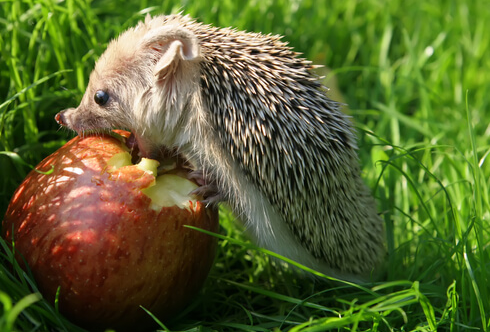 huisstijl
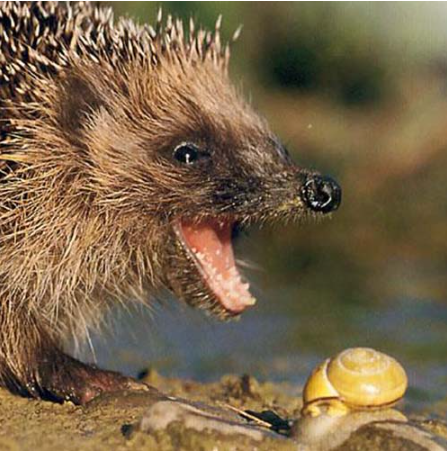 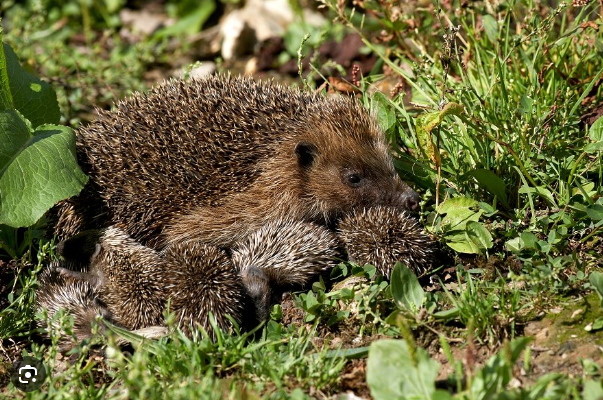 10-9-2024
9
huisstijl
10-9-2024
10
HUISMUS
huisstijl
10-9-2024
11
huisstijl
10-9-2024
12
huisstijl
10-9-2024
13
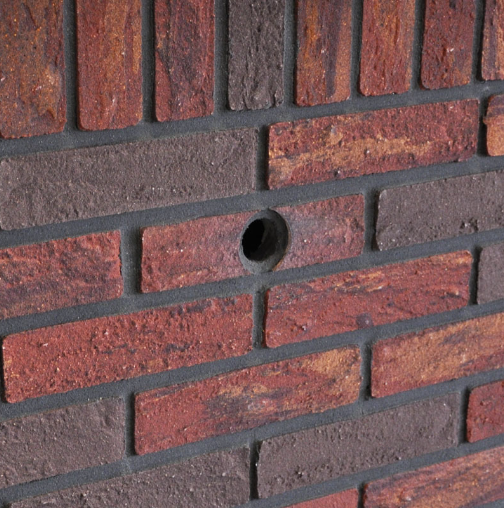 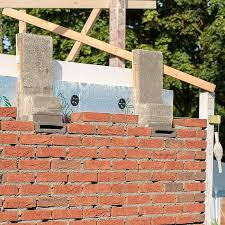 huisstijl
10-9-2024
14
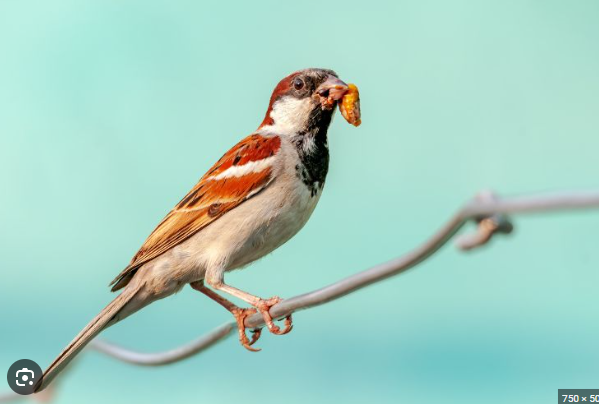 huisstijl
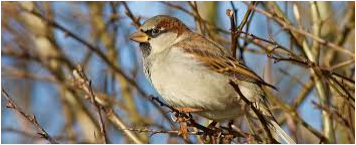 10-9-2024
15
VLEERMUIZEN
huisstijl
10-9-2024
16
18 Verschillende soorten en verschillende eisen, maar …. De dwergvleermuis is typisch voor bewoning van gebouwen.5 V’s -------- verblijfplaats ???	zomer	winter	kraamverblijfplaats	paarverblijven
huisstijl
10-9-2024
17
Verbinding : vliegroutes
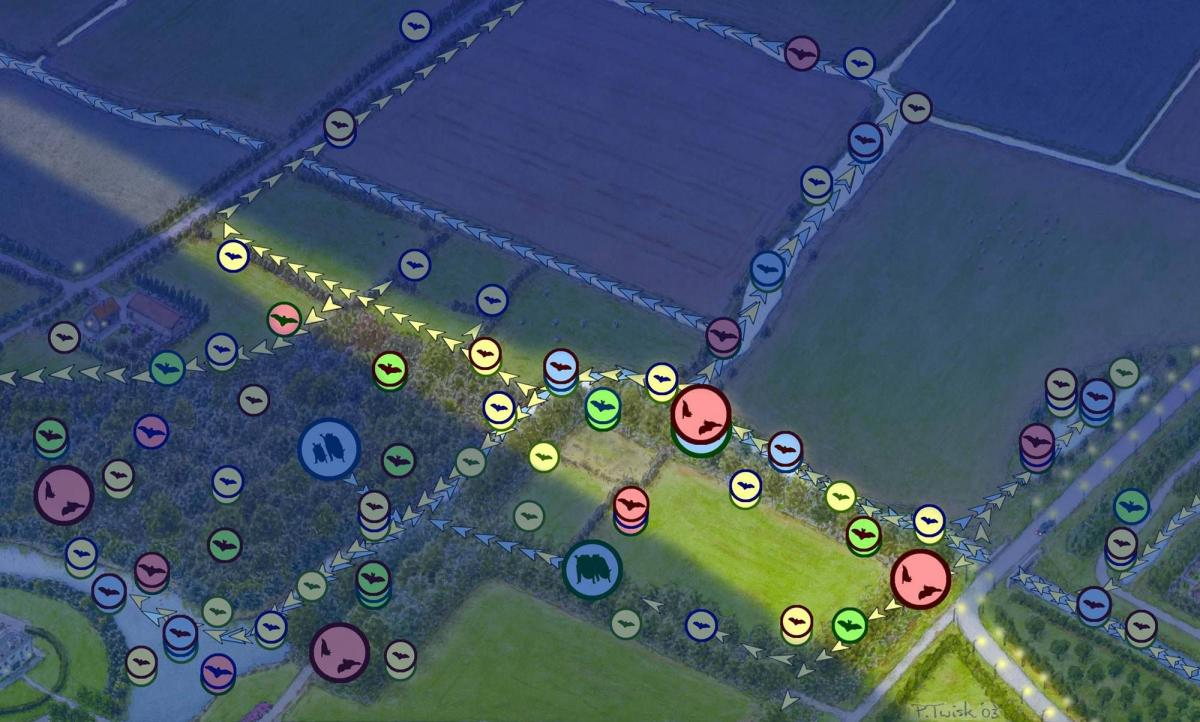 huisstijl
10-9-2024
18
huisstijl
10-9-2024
19
Puntensysteem
huisstijl
Woning Groene Nel  = minimaal 4 punten
10-9-2024
20
huisstijl
een deel van de punten worden behaald door verblijfsplaatsen voor gebouwgebonden soorten te creëren, bijvoorbeeld door het inbouwen van neststenen.(categorie A)


Daarnaast ook groene maatregelen nemen: op, aan en om de woning; aan de gevel, op het dak, en/of in de tuin (categorie B).
10-9-2024
21
huisstijl
10-9-2024
22
huisstijl
10-9-2024
23
huisstijl
10-9-2024
24
huisstijl
10-9-2024
25
huisstijl
Succes met het creëren van een plezierige woonomgeving !!
10-9-2024
26